Poster Title of your Quality Improvement Project
Author(s) and credentials
Background / Project Intent

Pick just ONE of the above suggested section headings, DELETE the others.
In this section, consider the following:
Why did you do the project?
What is the history of your project?
Methods / Practice Changes

Pick just ONE of the above suggested section headings, DELETE the others.
In this section, consider the following:
Describe your process so that others can reproduce.
Are there things that are unique or different in what you did?
What tools did you use?  Techniques? Strategies?  Metrics?
A tip might be to write down the first steps then go back and fill in details.
Example:
Formed a…
Studied the…
Developed these..
Implemented plan to…
Outline the process and types of evidence you collected.
How did you go about finding it?  
What methods did you utilize?  
Which sources did you use?







Summarize the evidence.  Might be grouped in a table format.
Describe any tools used for evaluating, synthesizing or grading the evidence.
Include search strategies, resources consulted and keywords used..
Results / Data / Outcomes

Pick just ONE of the above suggested section headings, DELETE the others.
In this section, consider the following:
Describe what changes you are making.
Tell why the changes are being implemented.
Describe the process for implementation.
Present your data.
Show how your project made a difference.
Show pre and post implementation data.
Include data sources, date ranges, statistical measures etc. 
Were you able to demonstrate clear outcomes, changes or improvements?
What did you do to improve quality?











Talk about how you evaluated the practice change.
List any outcomes after the change was implemented.
Describe how the outcomes or effectiveness of the change were measured.
Include tables and figures.
Evaluate the practice change.
Reflection / Conclusions / Discussion

Pick just ONE of the above suggested section headings, DELETE the others.
In this section, consider the following:
Link back to your intent and summarize your work.
Describe the project and whether goals were met.
Discuss issues that came up and future possibilities.
What conclusions can be drawn from your project?
Discuss the strengths and weaknesses of your findings.
Project how the change can be sustained.
Talk about any insights that were made.
Problem / Drivers

Pick just ONE of the above suggested section headings, DELETE the others.
In this section, consider the following:
What are the factors driving the project?
What was the problem you were looking to improve?
Nursing Implications

In this section, consider the following:
This is where you can show the impact your work will have in the practice setting.  
What difference have you made?
Describe how your results will impact clinical practice.
This is YOUR chance to share with others how you used CHANGE for improvement!
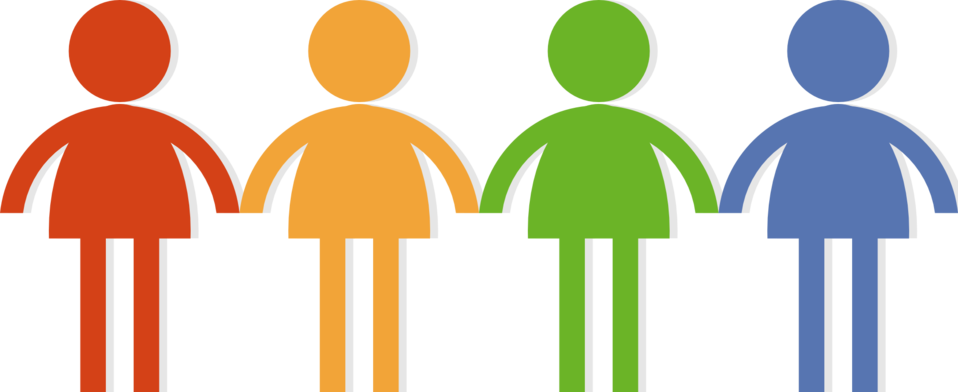 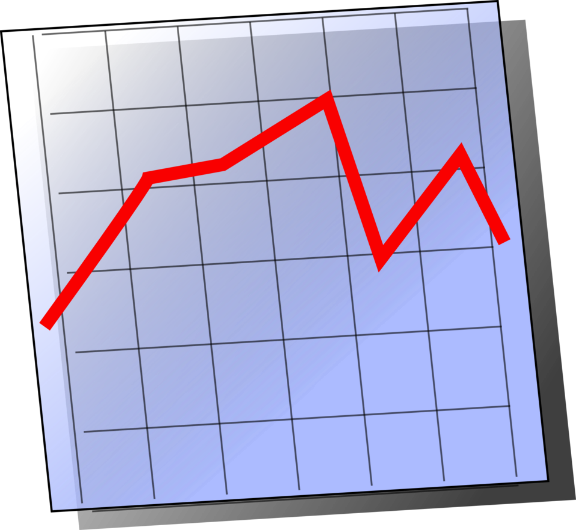 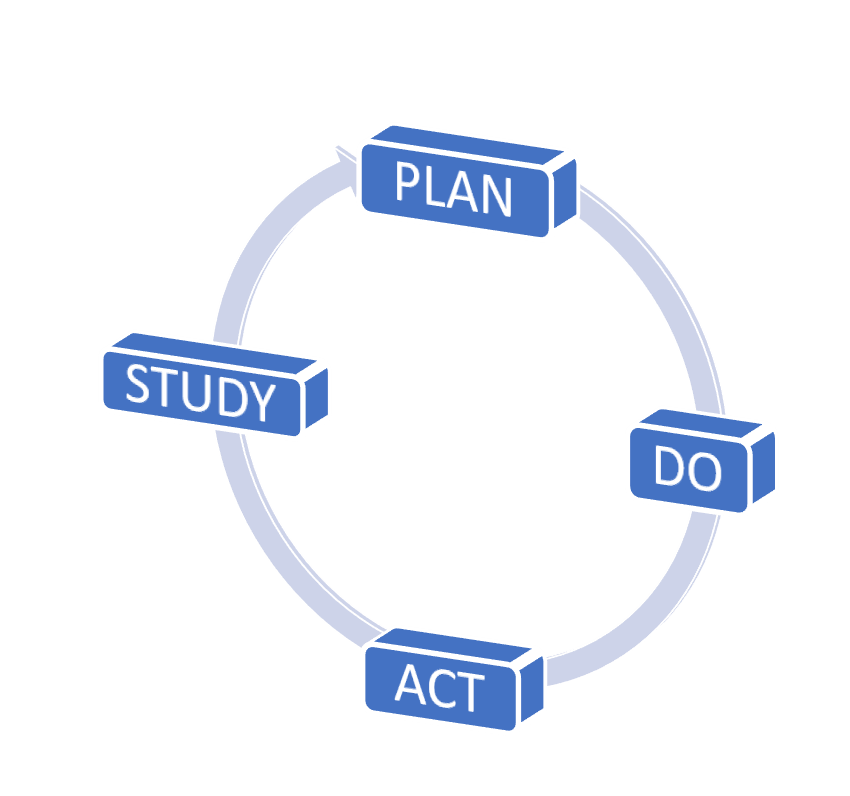 References 

Make sure they are consistent in format.
If not otherwise directed, model after APA.
Author, A. (Publication Year). Article title. Periodical Title, Volume(Issue), pp.-pp
Objectives / Aim / Goals

Pick just ONE of the above suggested section headings, DELETE the others.
In this section, consider the following:
State the goals of the project.
Explain why you undertook the work.
Acknowledgements

Acknowledge anyone who helped with the project or poster.
Include sources used on the poster such as for images or quotes.